Terry Conners Ice Rink
1
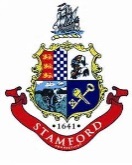 Department Introduction & Brief History
It is the mission of the Terry Conner's Ice Rink to provide a superior and affordable community public skating facility for residents and area non residents alike.  In addition TCR strives to offer varied skating activity for all users in hockey,  figure skating , synchronized skating, open skating, group lessons and camps.   We also strive to maintain a clean and safe skating environment at all times.

It is TCR’s goal to cover all expenses with any surplus to go towards capital expenditures
2
3
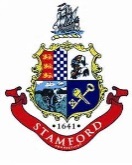 Major changes
We are trending towards online registration for our Group Lesson and Summer Skating Camps
We have re-established an adult lesson program and look to grow it this coming fiscal year
We are on track for a new flat roof in the near future using newly acquired state funding
4
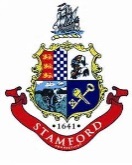 What are the most significant accomplishments made & challenges faced by the department in the last FY 2021-2022.

We restructured our group lessons program to create more room on the ice surface 
We are looking to exceed our revenue intake to cover ALL expenses associated with operating an ice rink
We strive to maintain a clean safe skating environment
As mentioned previously we added an adult group lessons program
We are on track to slightly exceed expenses despite skyrocketing natural gas and electric costs
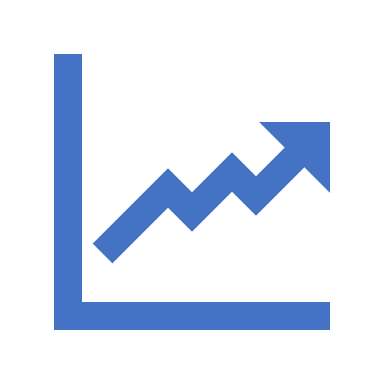 5
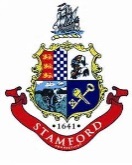 FY 2023-2024 Goals
6